Joint Reconstruction of 3D Human and Object via Contact-Based Refinement Transformer
Hyeongjin Nam, Daniel Sungho Jung, Gyeongsik Moon, Kyoung Mu Lee
CVPR2024
CONTHO(CONTact-based 3D Human and Object reconstruction)
Simplified pipeline of CONTHO
Simplified pipeline of CONTHO
3D-guided contact estimation
Simplified pipeline of CONTHO
contact-based 3D human and object refinement
Overall pipeline of CONTHO
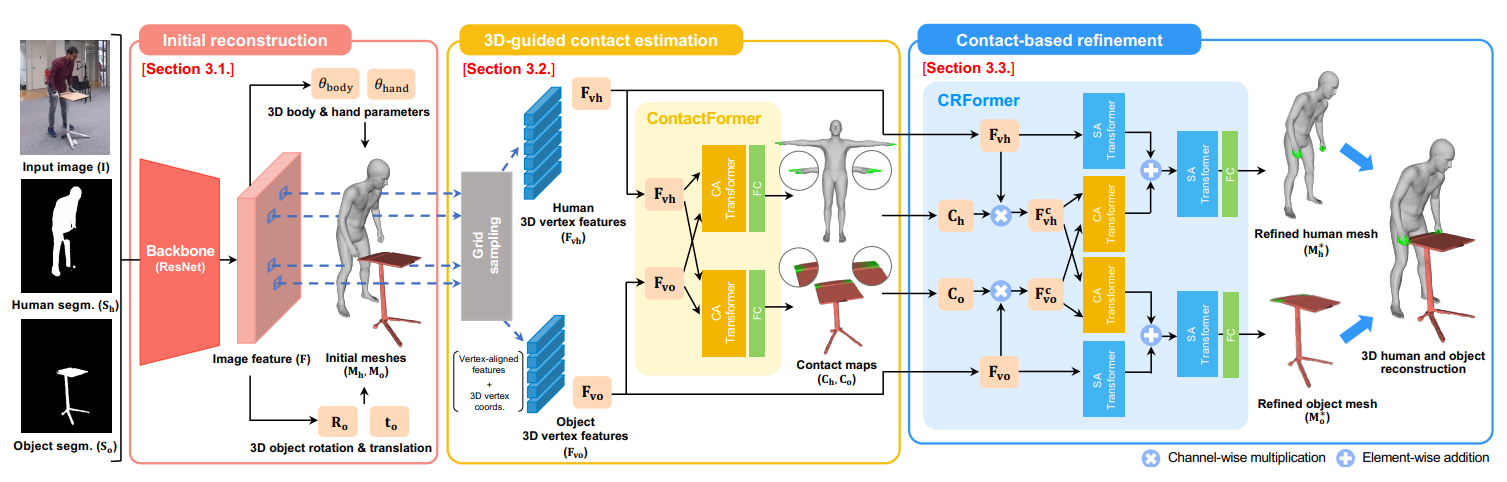 Overall pipeline of CONTHO
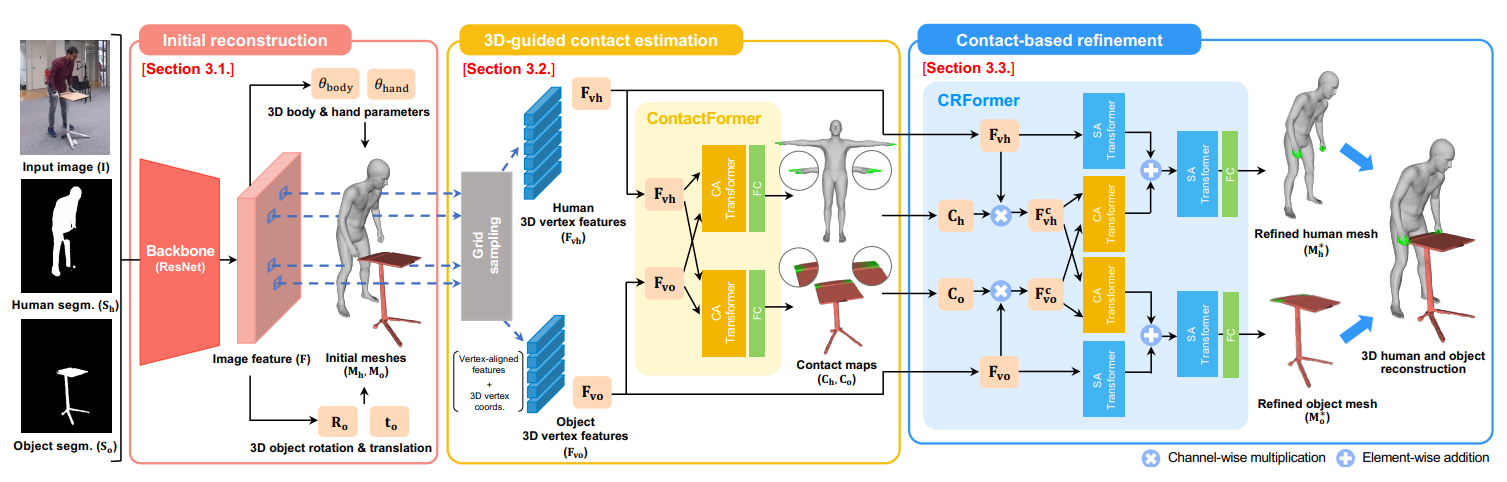 Overall pipeline of CONTHO
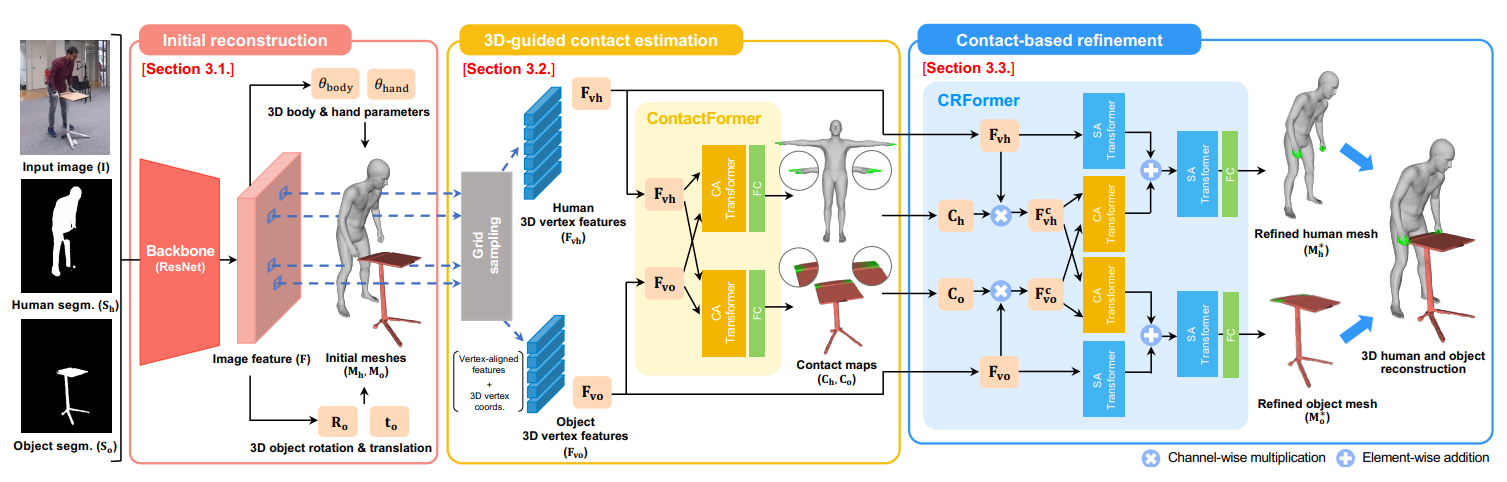 1) 3D vertex feature extraction

2) Human-object contact estimation
Overall pipeline of CONTHO
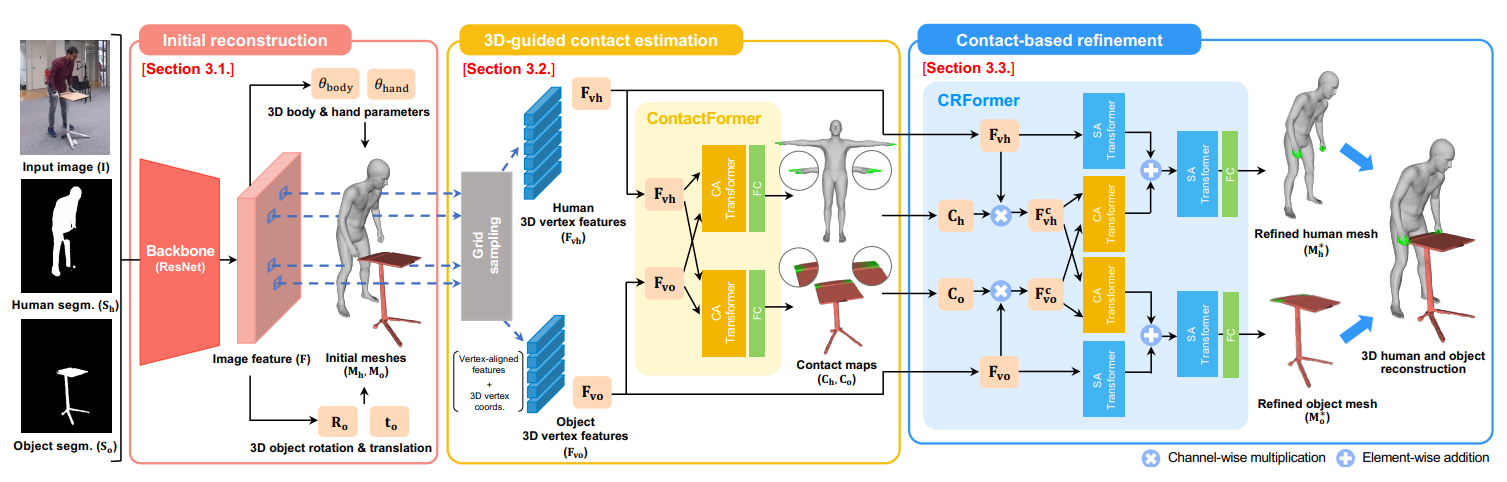 1) Contact-based masking

2) 3D human and object refinement
Experiments
1. Datasets

           BEHAVE 


           InterCap
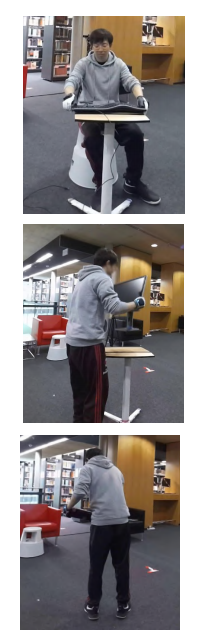 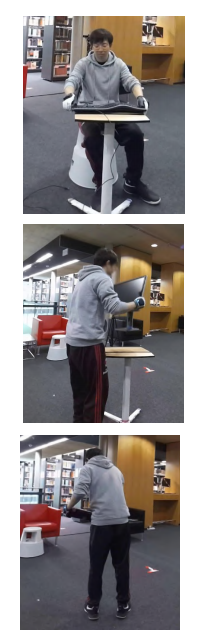 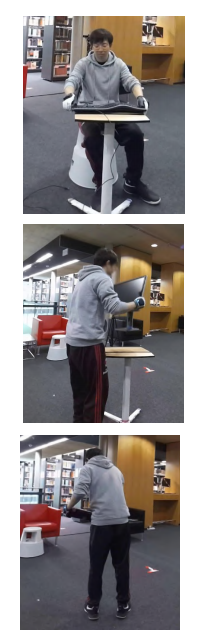 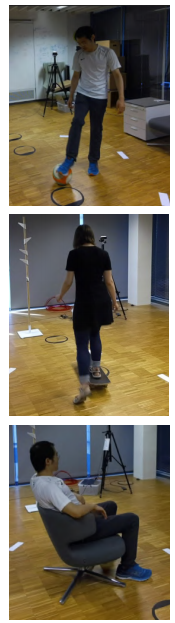 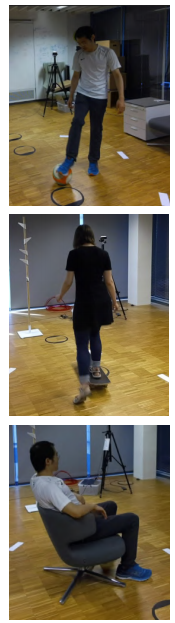 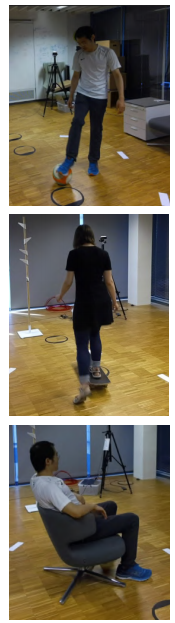 Experiments
2. Evaluation metrics

           - Precision & Recall for contact estimation
	 - Chamfer distance (between predicted and GT meshes)
	 - Precision & Recall for contact from reconstruction
Experiments
3. Ablation study
    1) Effectiveness of 3D-guided contact estimation
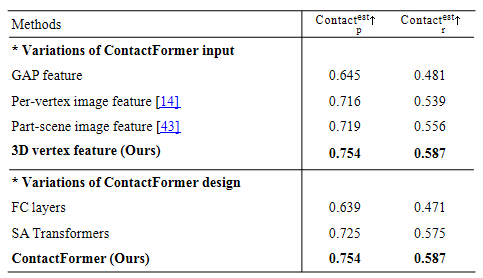 Experiments
3. Ablation study
    2) Effectiveness of contact-based refinement
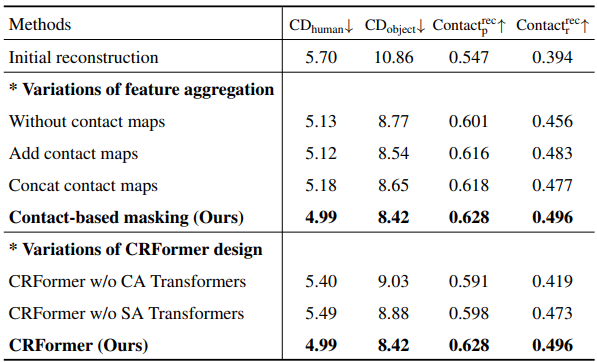 Experiments
3. Ablation study
    3) Analysis of undesired human-object correlation
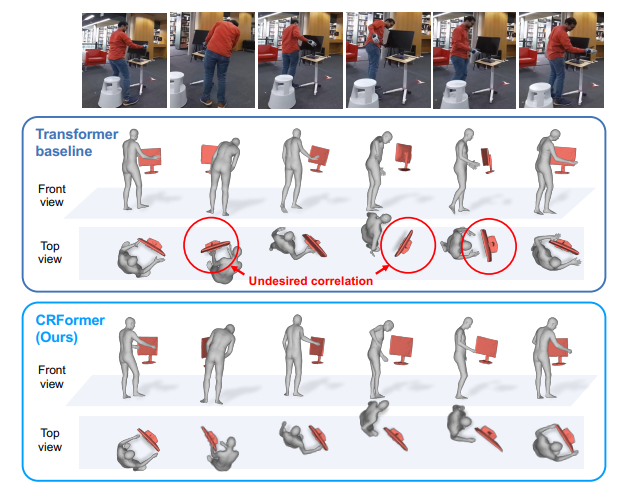 Experiments
3. Ablation study
    3) Analysis of undesired human-object correlation
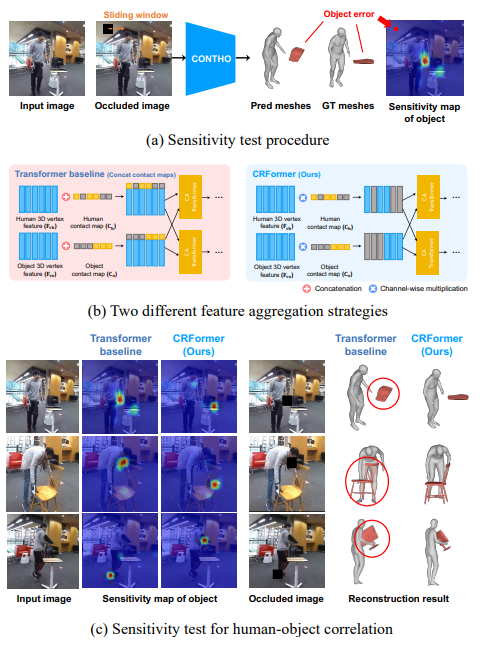 Experiments
3. Ablation study
    3) Analysis of undesired human-object correlation
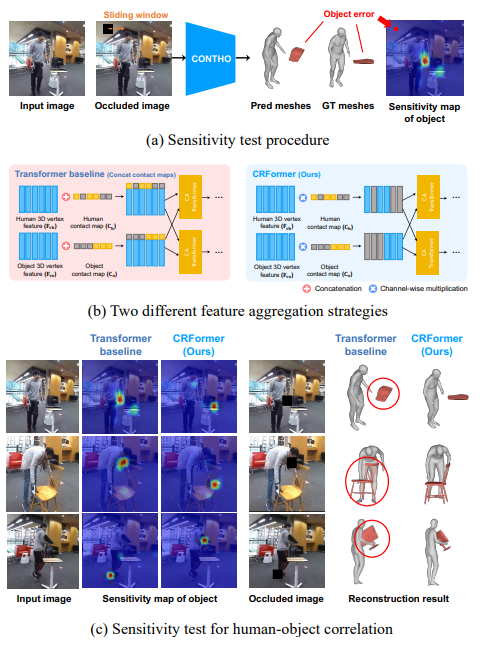 Experiments
4. Comparison with state-of-the-art methods 
    1) Human-object contact estimation
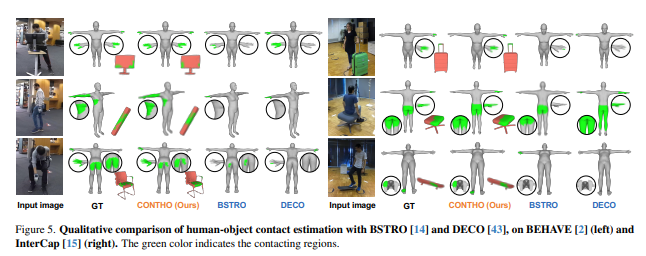 Experiments
4. Comparison with state-of-the-art methods 
    1) Human-object contact estimation
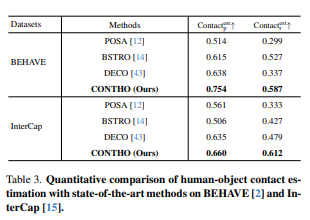 Experiments
4. Comparison with state-of-the-art methods 
    2) 3D human and object reconstruction
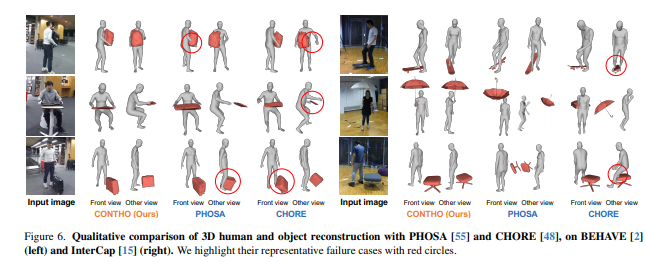 Experiments
4. Comparison with state-of-the-art methods 
    2) 3D human and object reconstruction
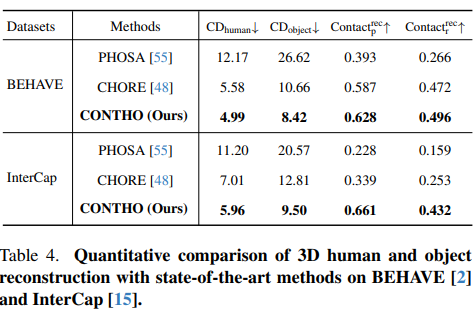 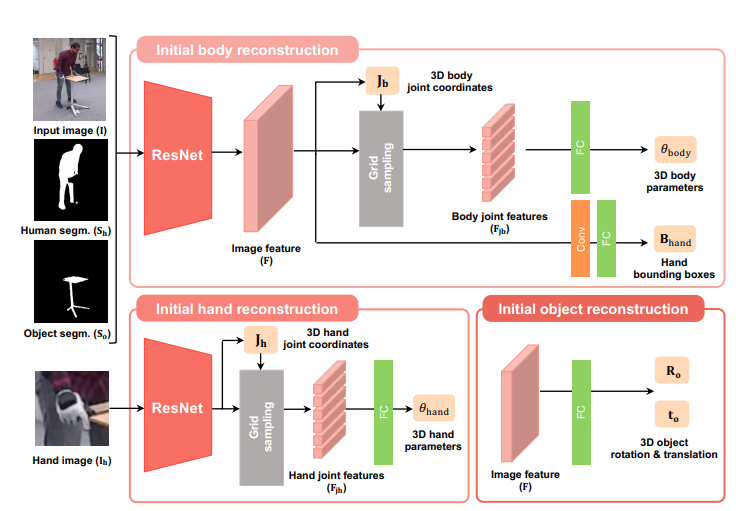